professions
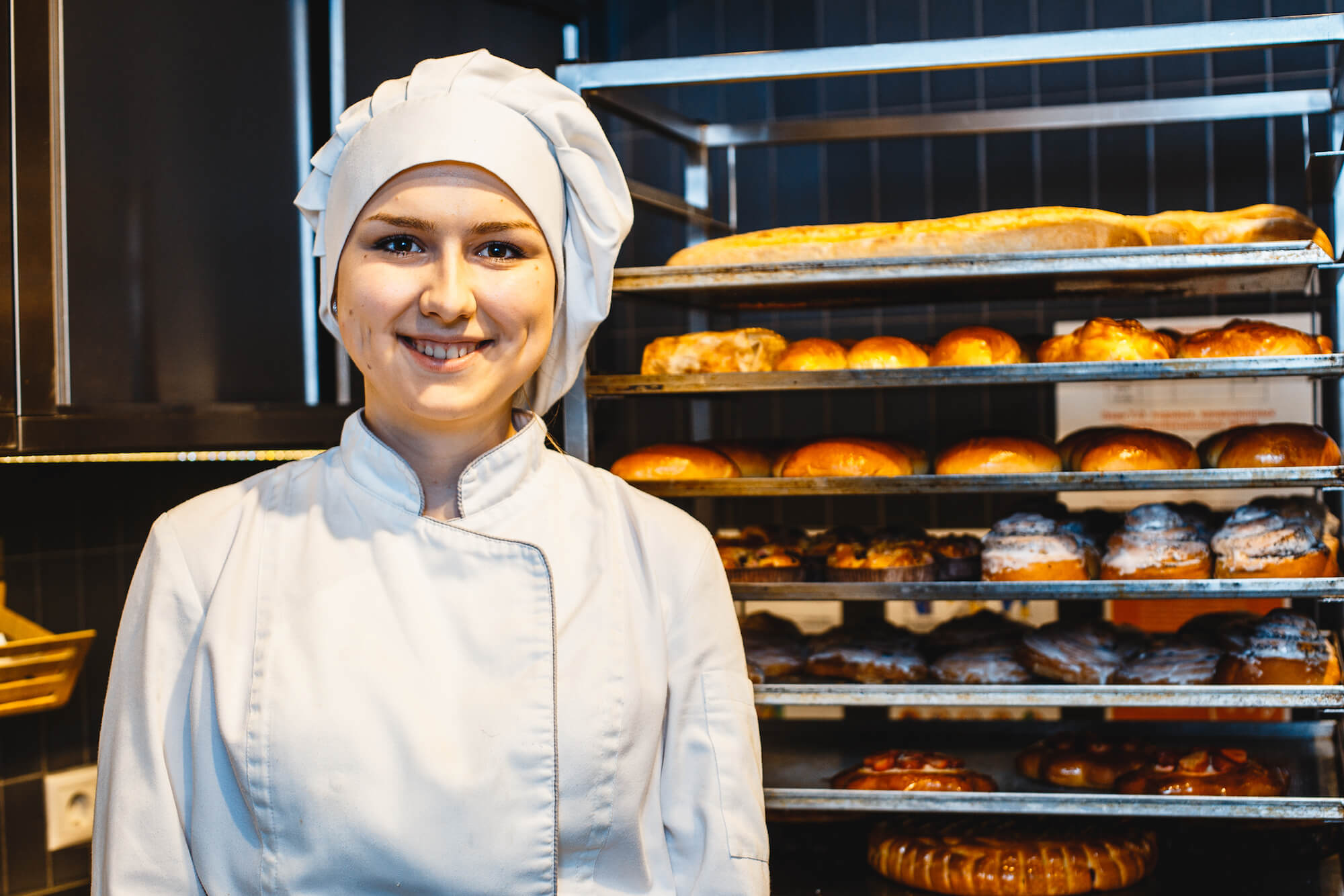 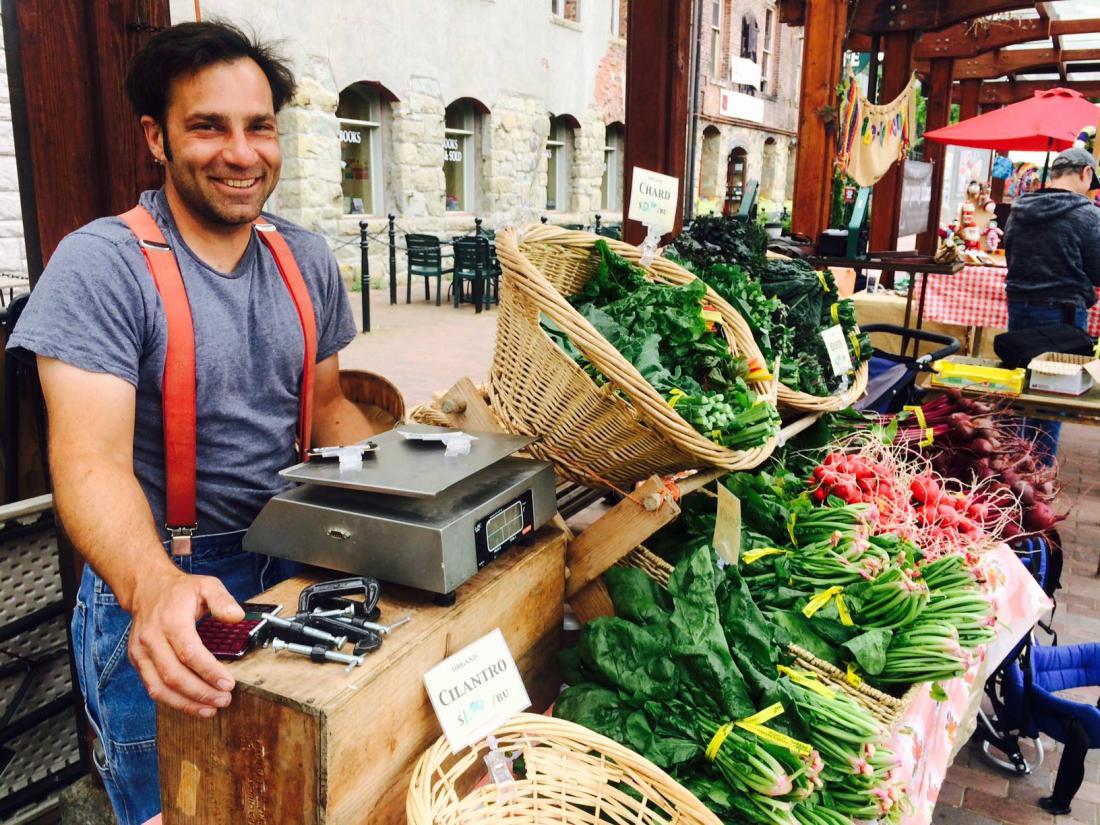 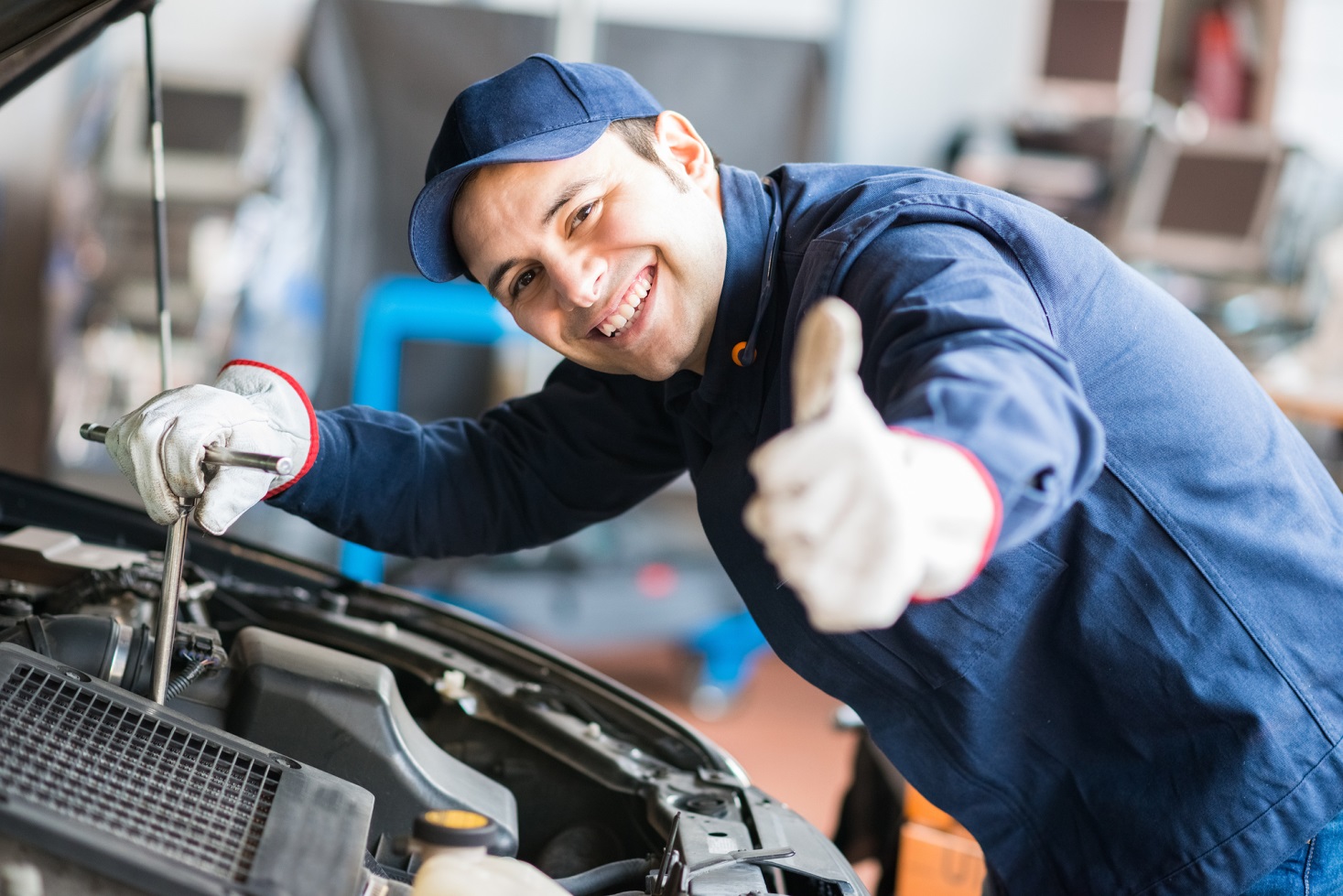 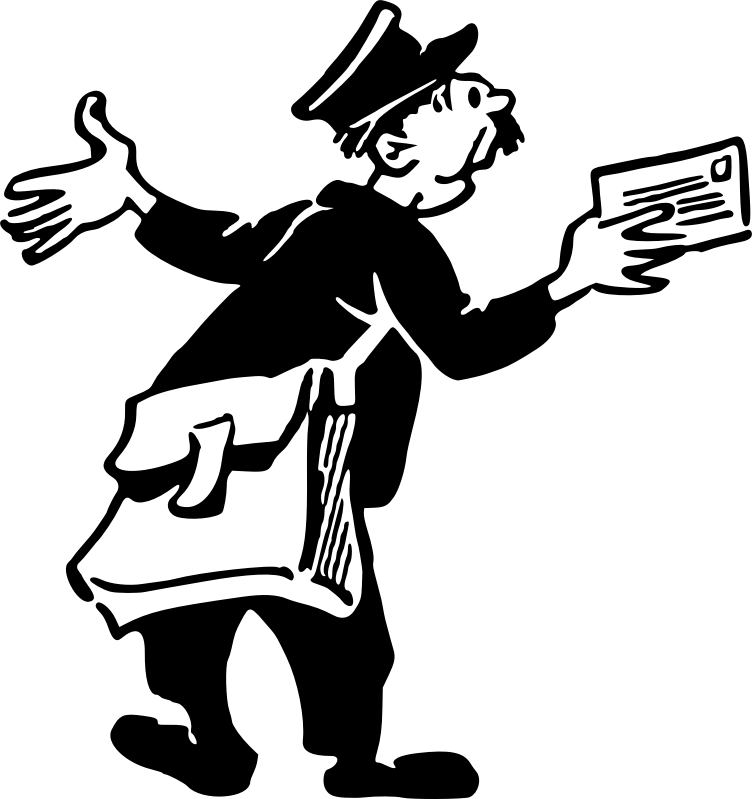 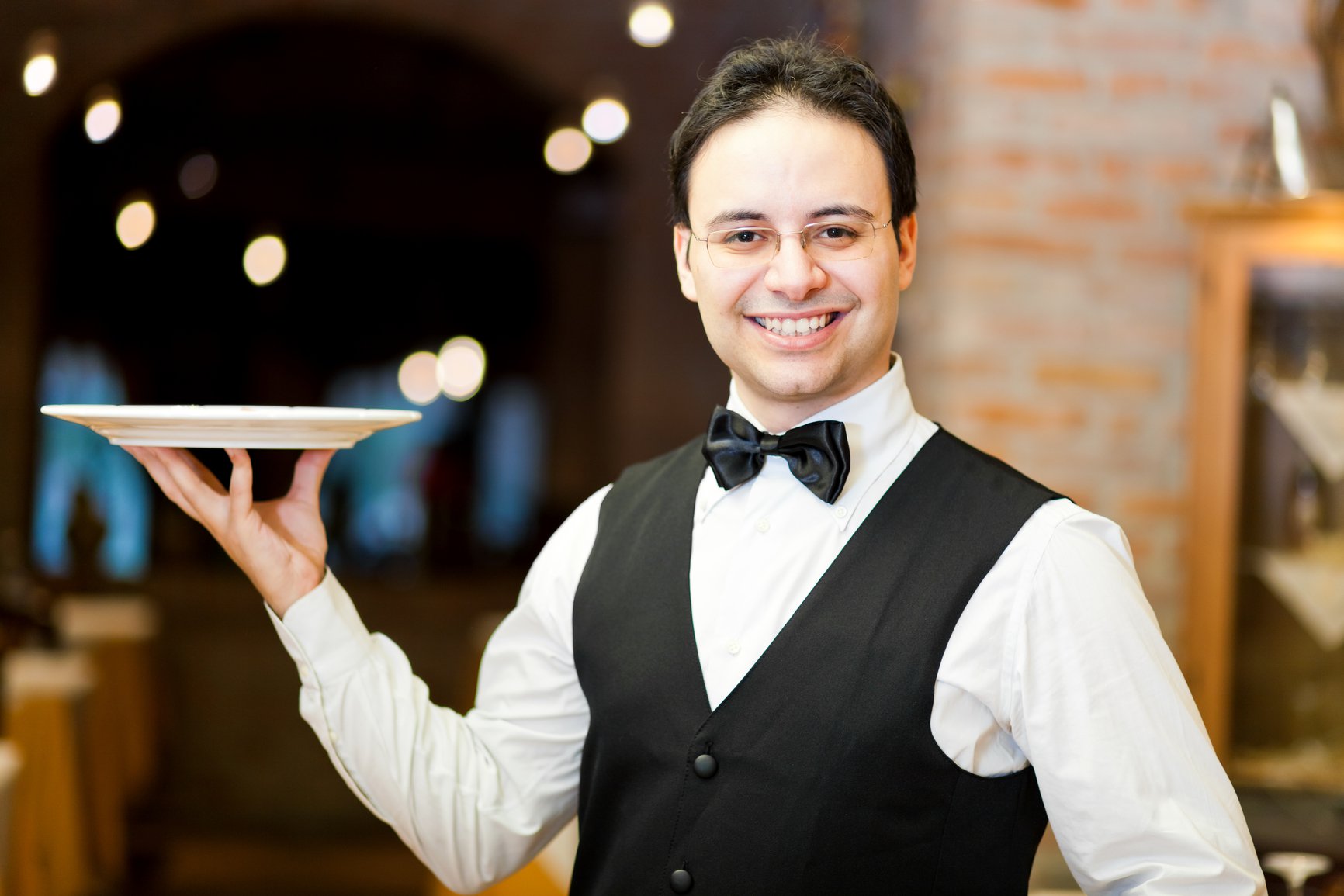 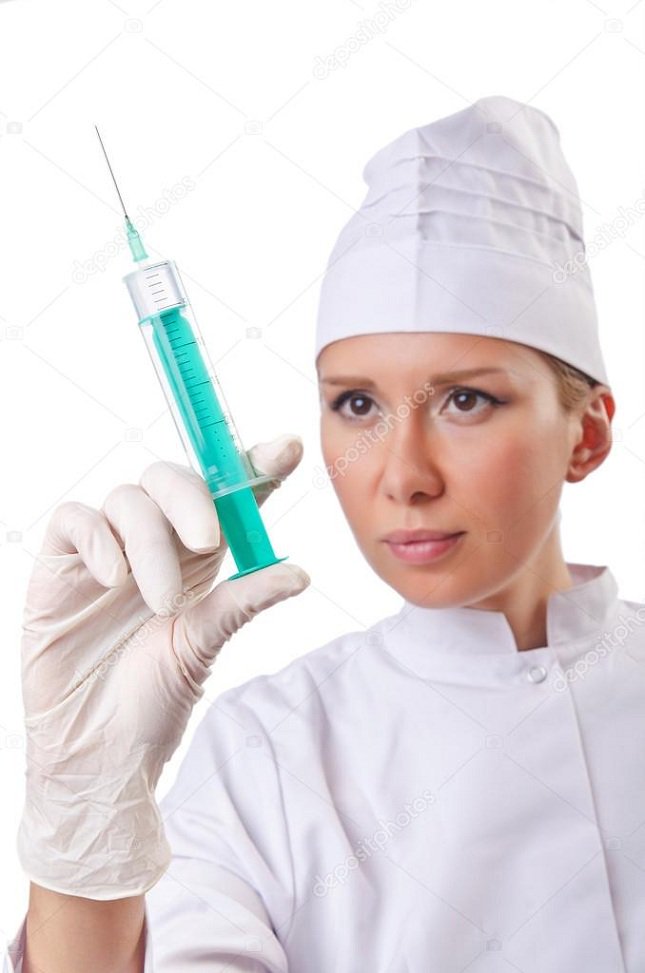 baker
 greengrocer
 mechanic
 postman
waiter
nurse
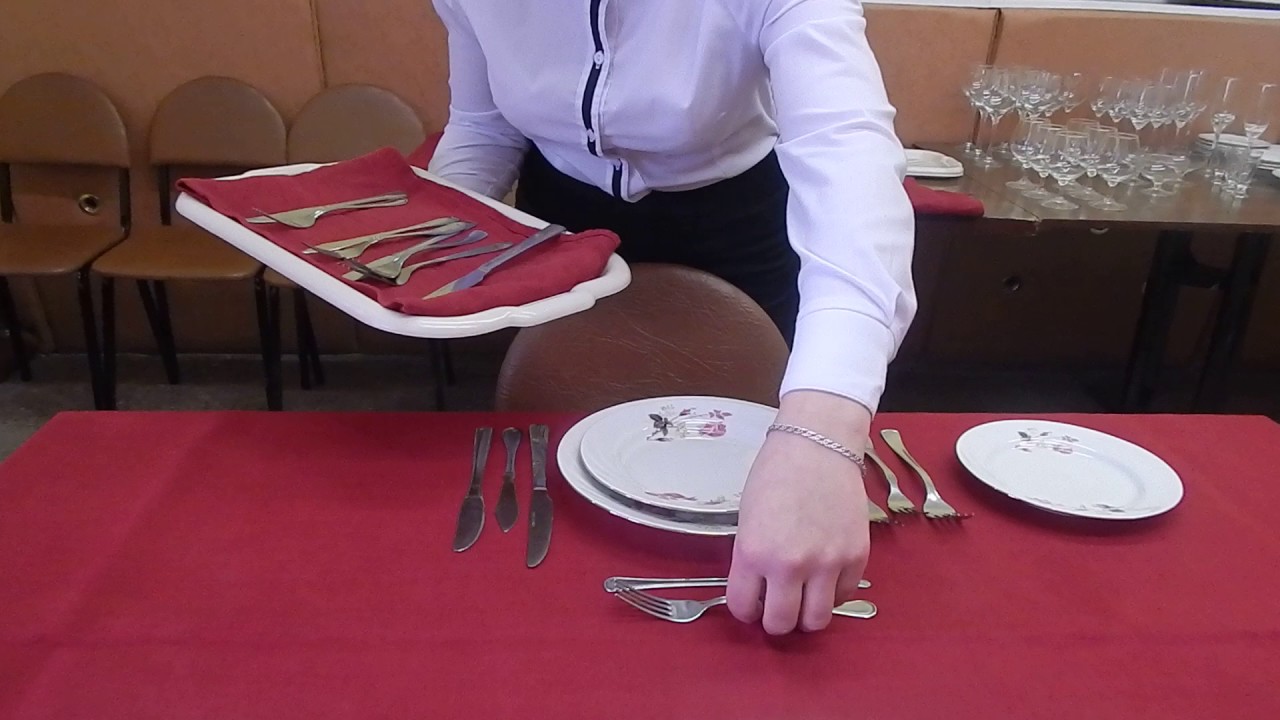 serve
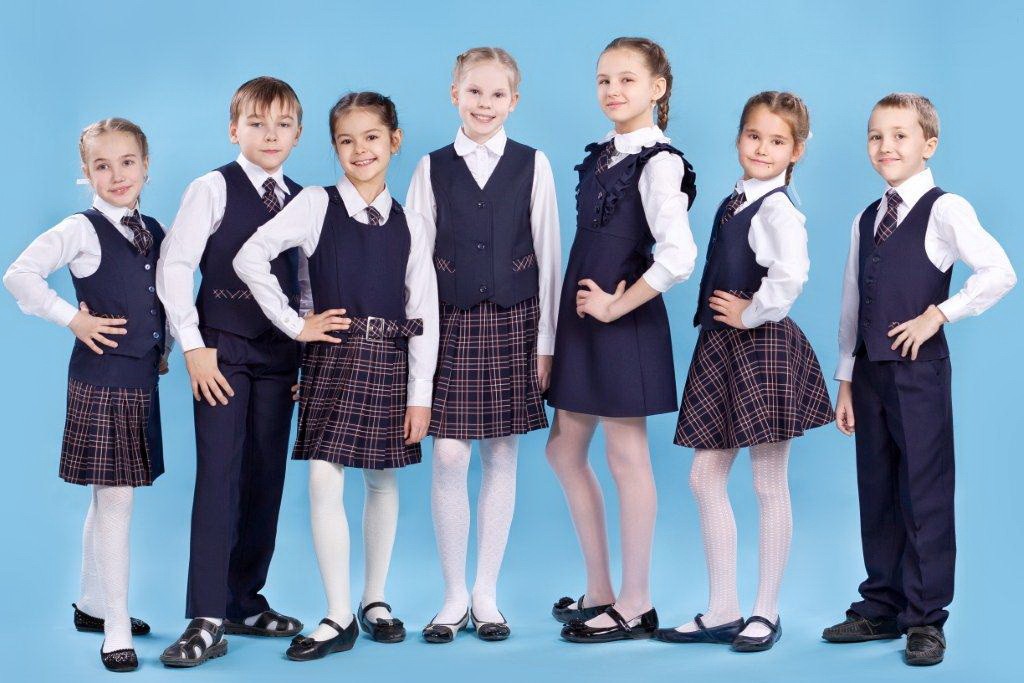 wear a uniform
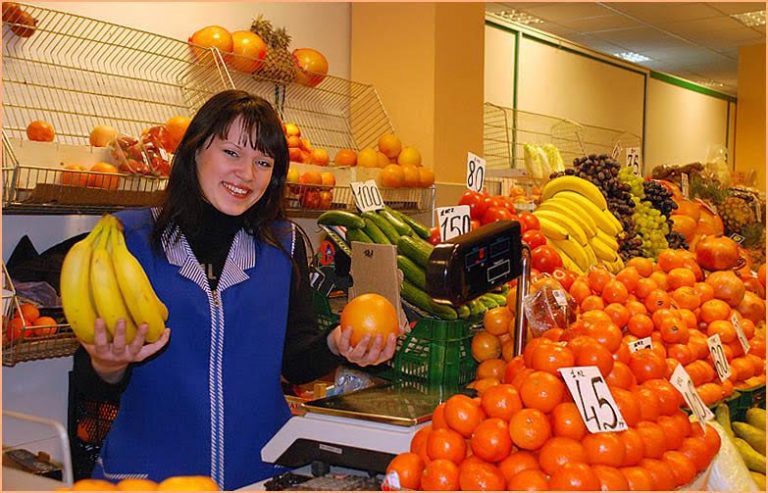 Sell fruit and vegetables
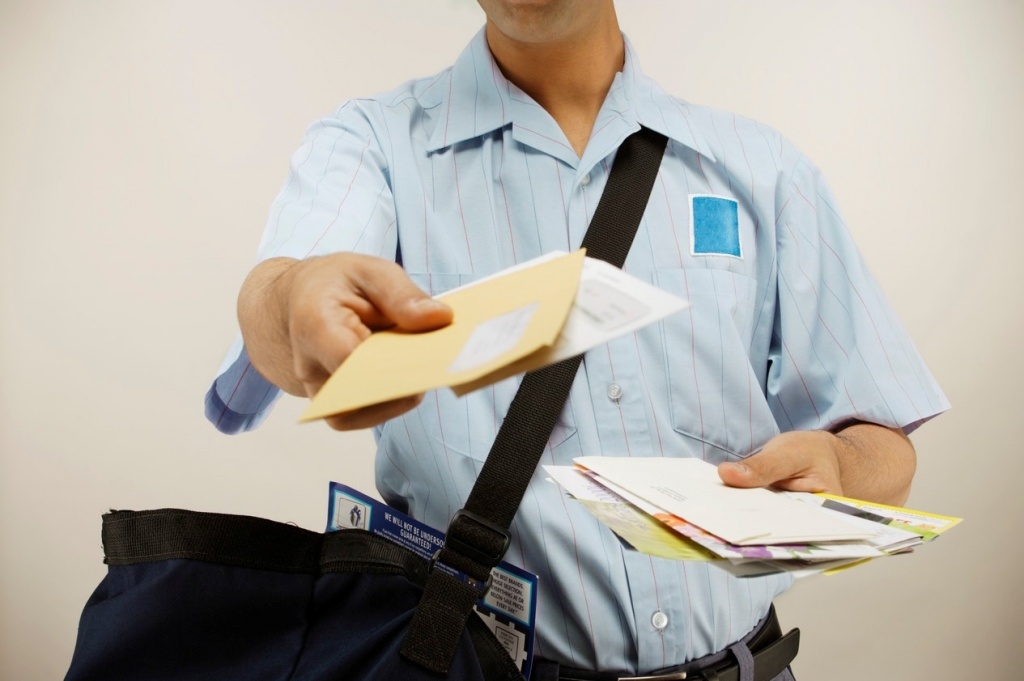 Take letters
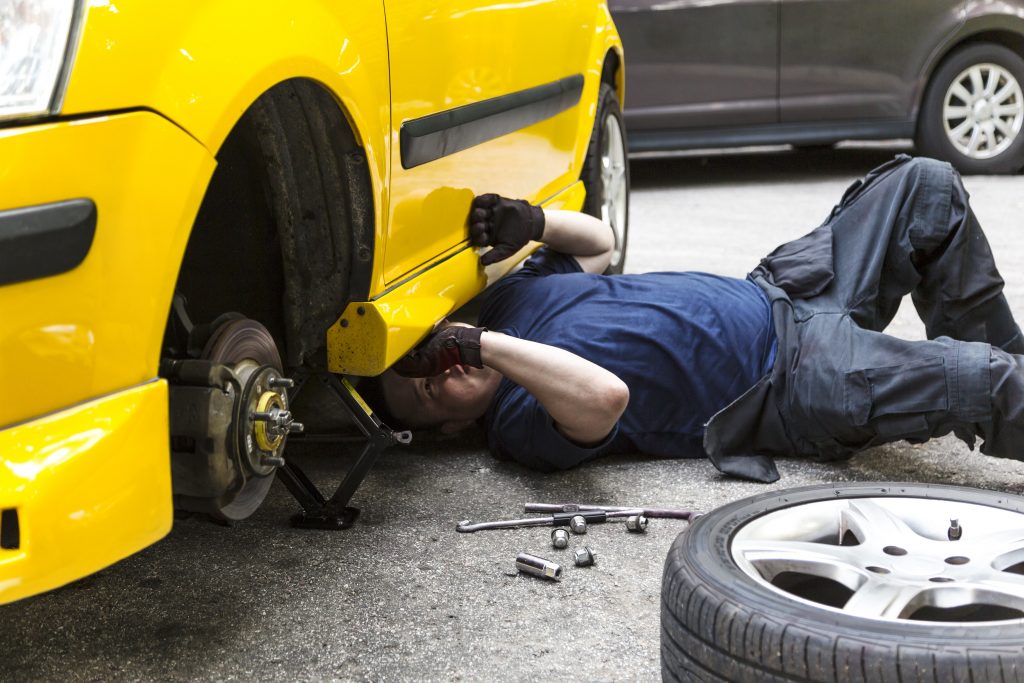 Fix cars
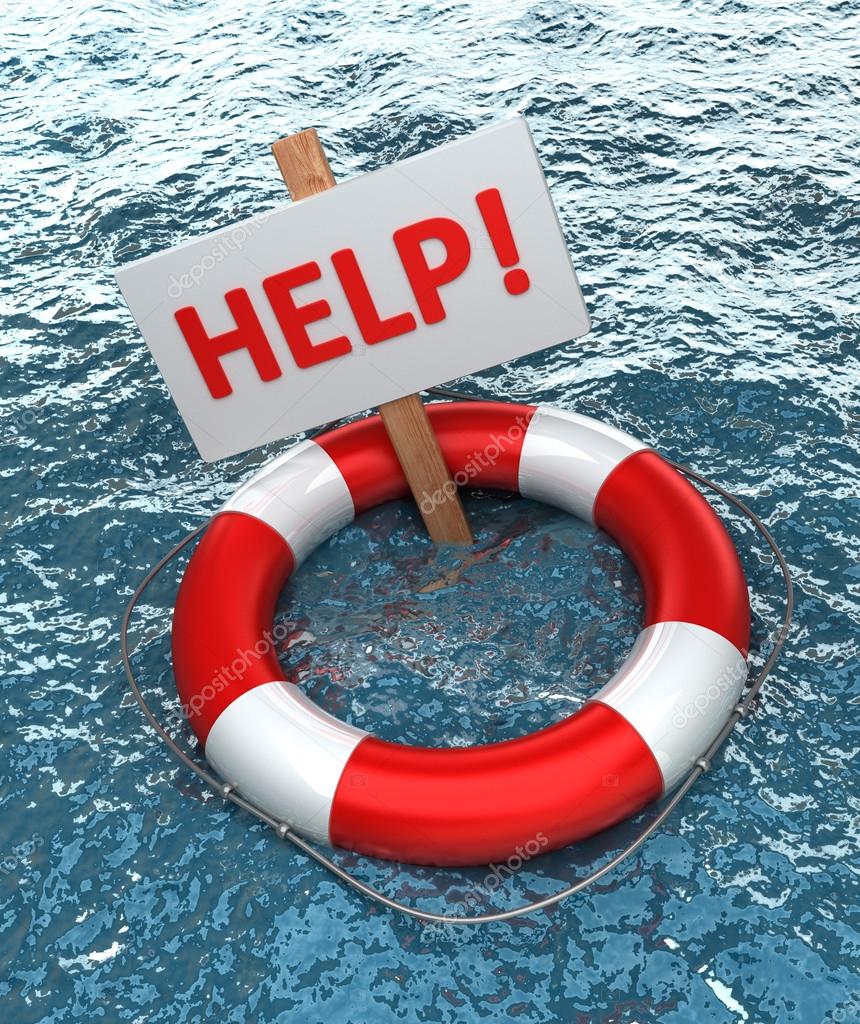 help
№2
A: What do you do?
B: I’m a nurse. I help sick people.

A: Where do you work?
B: At a hospital.
Thank you 
for your 
attention!